CATÁLOGO
BESTPRICE
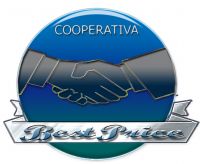 Los precios de los artículos de este catalogo no incluyen el gasto de transporte
Cacahuetes Garrapiñados
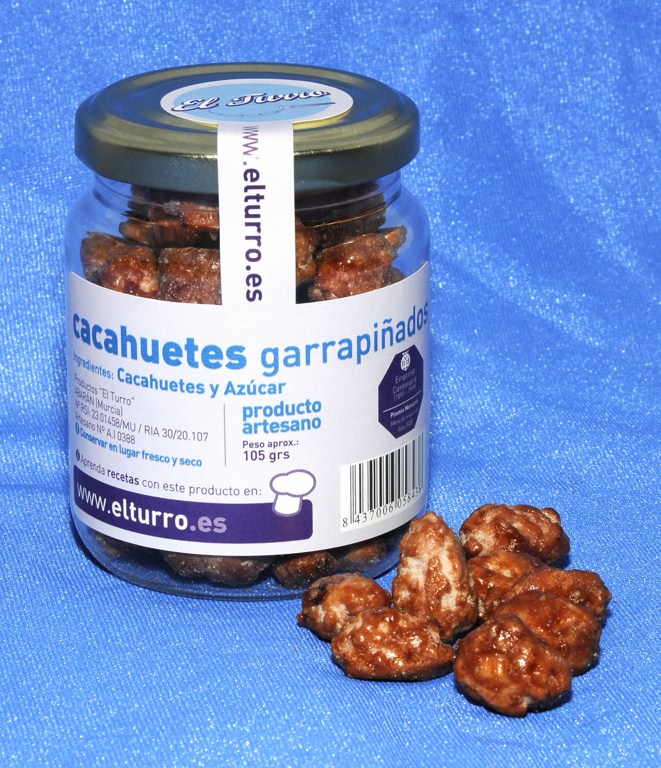 Los cacahuetes garrapiñados son producto para los más jóvenes. Muy recomendable para mezclar con frutos secos salados.
Precio: 1,50 €
Pipas Garrapiñadas
Las Pipas Garrapiñadas son una delicia que deja sin palabras a cuantos las prueban, un producto que estamos más acostumbrado a comer tostado con cascara,  es una agradable sorpresa para los que las prueban por primera vez.
Con pipas y azúcar como únicos ingredientes llega a ser un vicio para los acostumbrados a comprarlos.
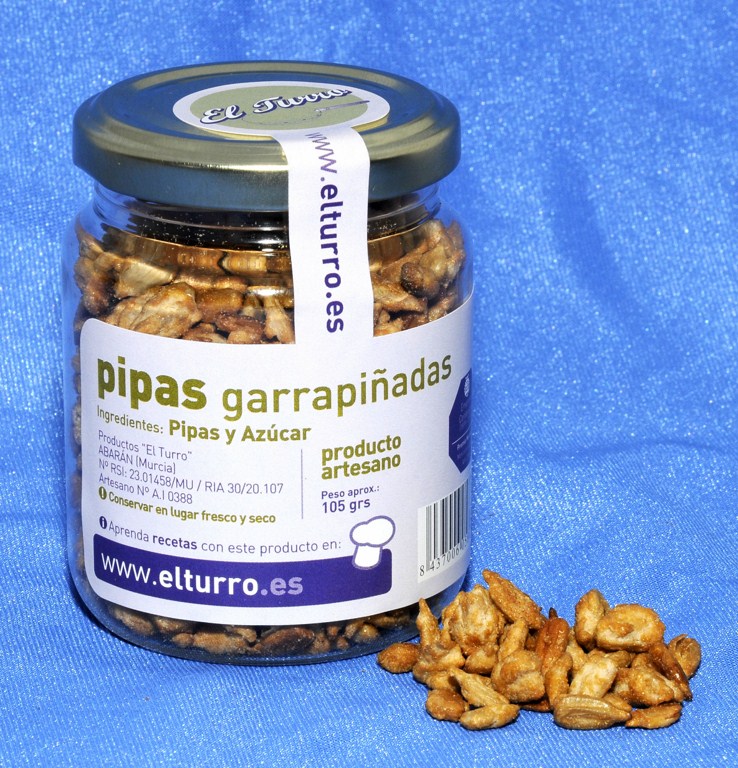 Precio: 1,50 €
Almendras Garrapiñadas
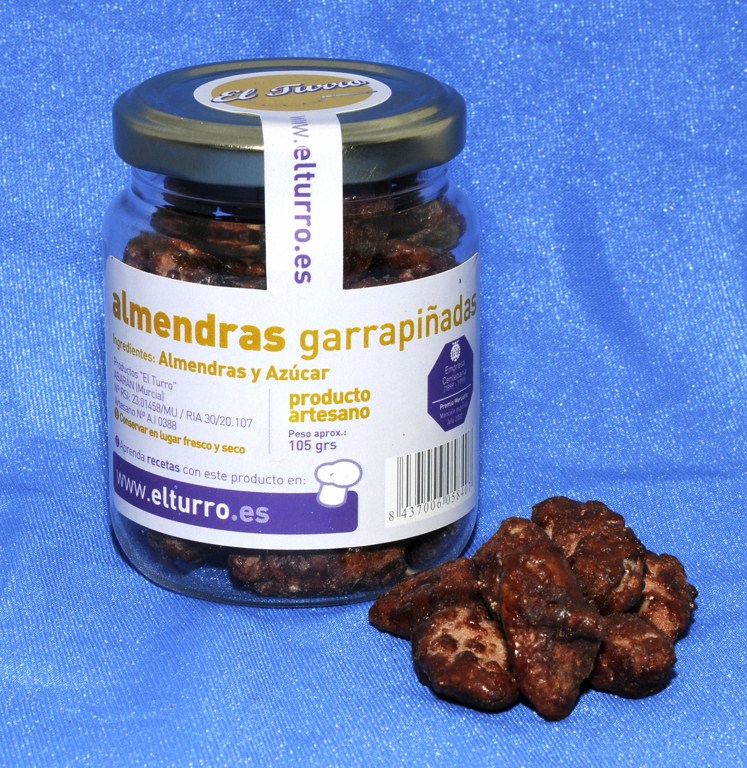 Para nosotros la calidad de los productos es indispensable. Por todo esto, nuestras Almendras están fabricadas con las mejores almendras, y con un proceso de fabricación lento para poder disfrutar de su punto justo de tostado y de una capa de caramelo brillante que te incita a probarlas.
Precio: 1,60 €
Mermelada de Tomate
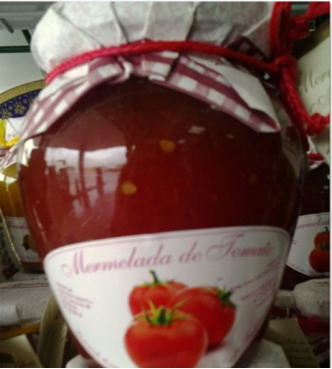 Esta mermelada es ideal para tomar con tus tostadas o para completar entrantes y combinar con sabores salados. Fabricada de forma artesanal con productos de nuestra zona.
Precio: 1,70 €
Mermelada de Naranja
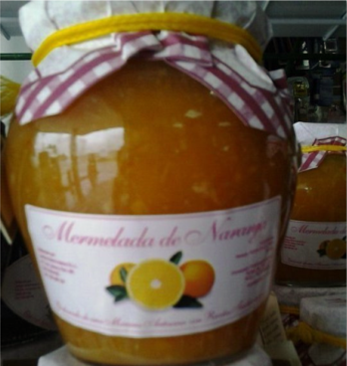 Una de las más suaves y delicadas mermeladas hechas con un fruto típico de nuestra tierra.
Precio: 1,70 €
Mermelada de Fresa
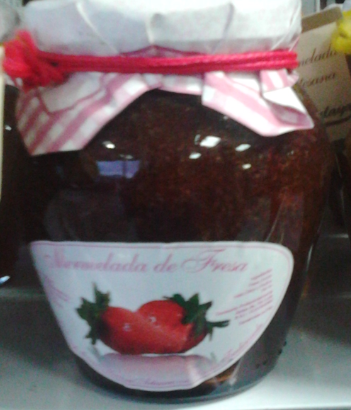 Uno de los sabores clásicos y deliciosos para acompañar nuestros desayunos y meriendas.
Precio: 1,70 €
Salchicha De Pellizco
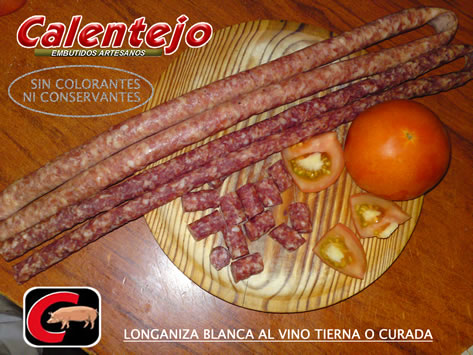 Aquí tenéis nuestra SALCHICHA CURADA DE PELLIZCO 200gr, sin necesidad de cuchillo para cortarla, porque como su nombre indica, se corta con la mano y lista para degustar.
Solo tiene un problema, que una vez que empiezas, ya no puedes parar de comerla.
Precio:  1,95 €
Chorizo y Salchichón Reserva
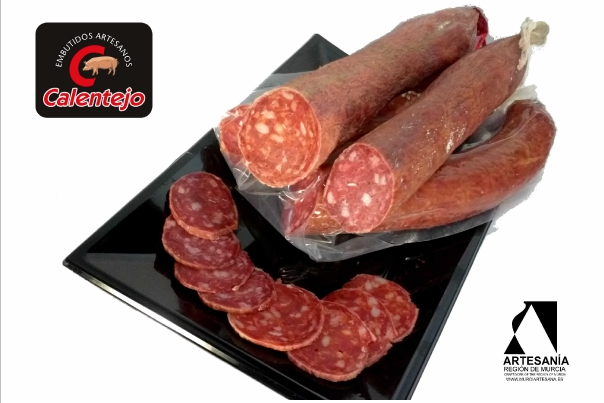 Precio: 1.75 €
Imperial Extra
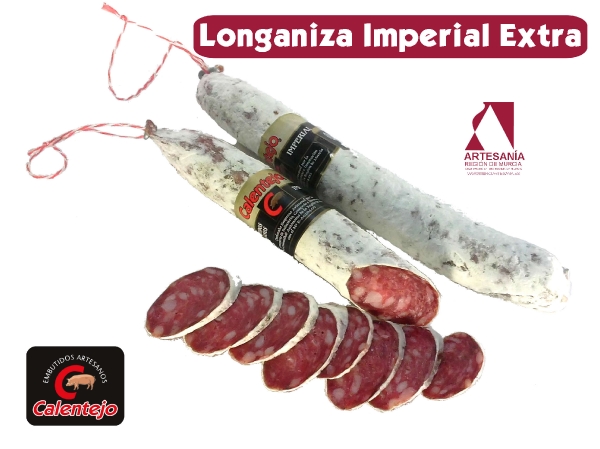 Salchichón elaborado con las mejores paletas frescas, magros y pancetas de cerdo seleccionado, hecha artesanalmente desde hace mas de 30 años.
Un sabor suave, ligero, con un toque óptimo de sal y pimienta, mostrando su riqueza en su corte limpio y de color vivo.
Precio:  2,00 €
Muñecas Fofuchas
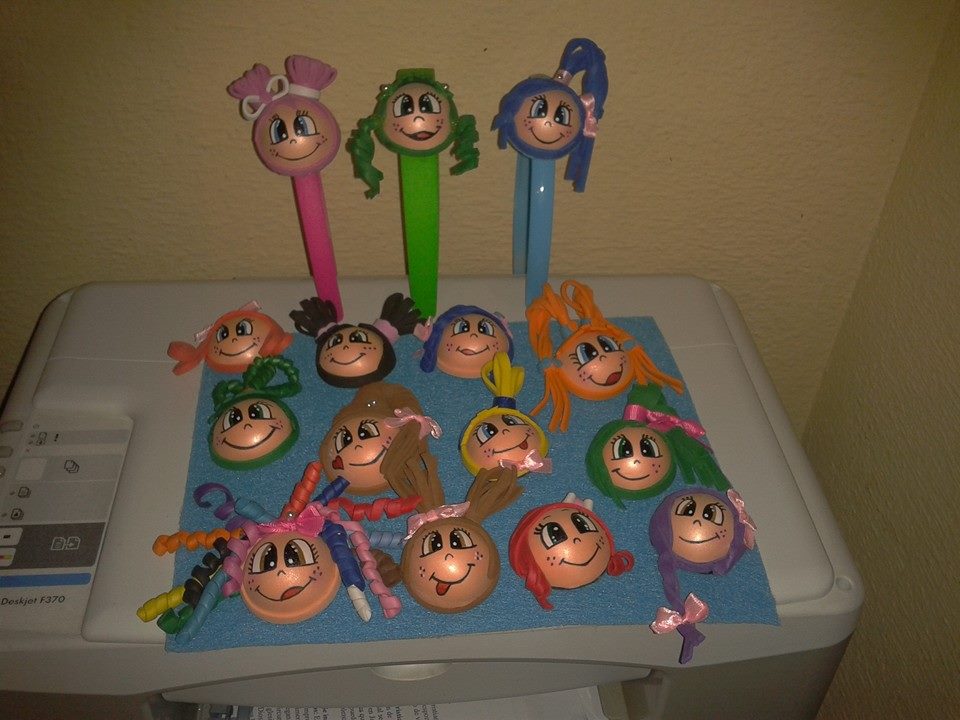 Aquí tenéis las fofuchas hechas a mano para ponértelas en cualquier prenda de ropa.
Precio: 2 €
Broches
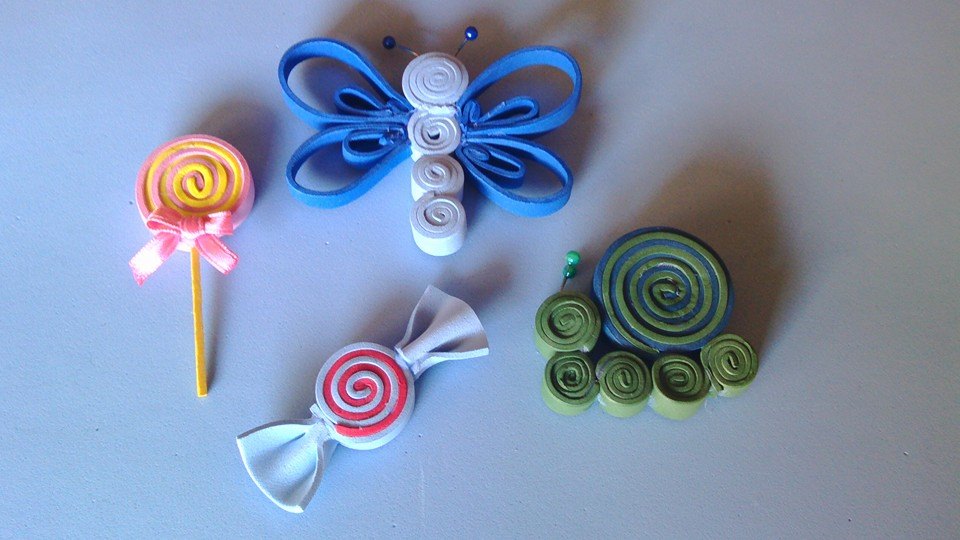 Estos son unos broches artesanales hechos a mano para ponerlos en camisetas, chaquetas, bolsos, para decorar, etc..
Precio: 1,50
MUÑECAS DE GANCHILLO
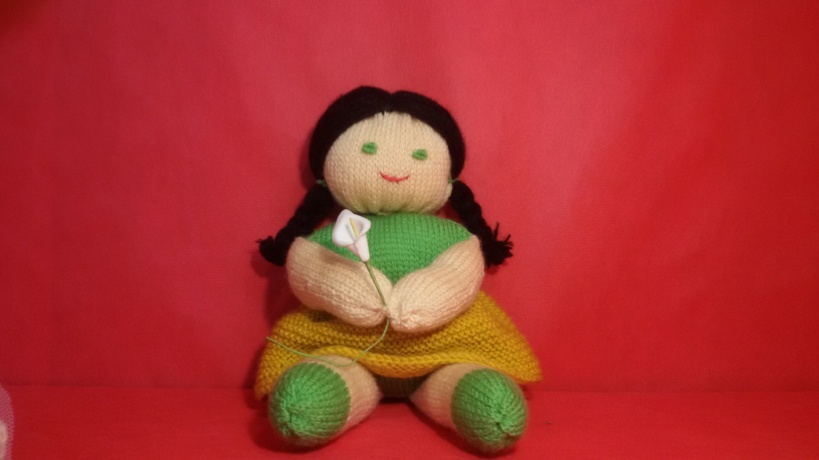 Estas muñecas son artesanales están hechas de molde y ganchillo, creadas por una profesora del centro,  María Dolores González Castex.
Precio: 5€
ESTUCHES DE GANCHILLO
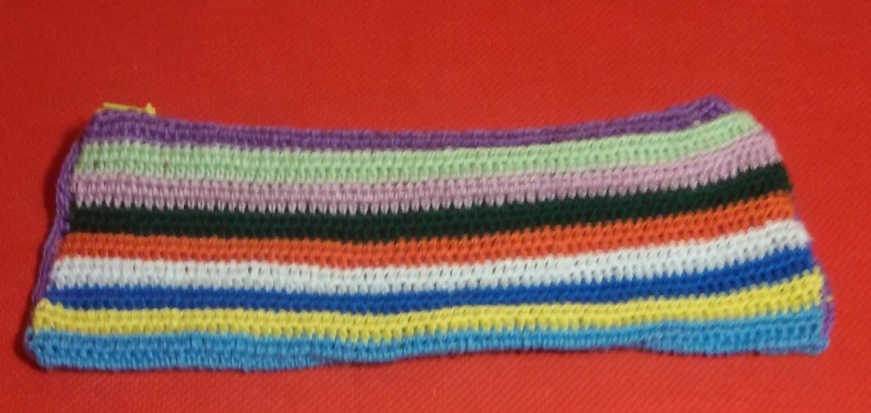 Nuestra profesora también ha elaborado estos estuches en una amplia gama de colores, ideales para guardar tus lápices.
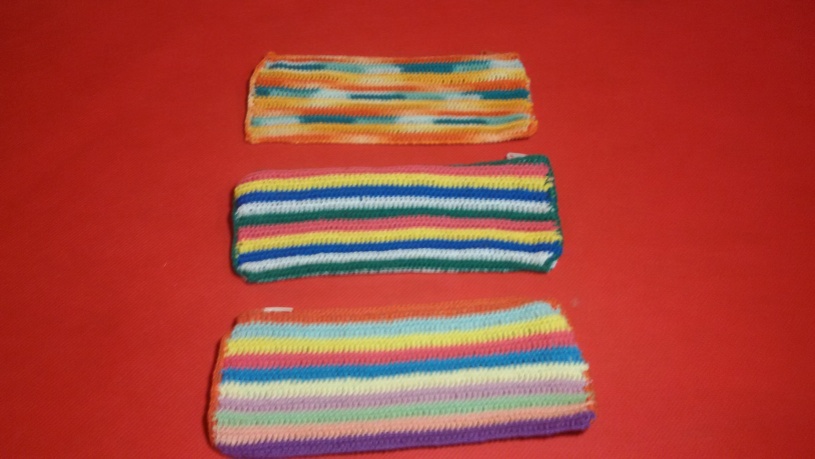 Precio: 3 €
BROCHES DE GANCHILLO
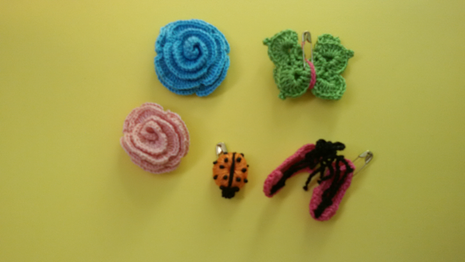 Broches y Orquillas de ganchillo hechos por la profesora Conchi López de Religión. Ideales por sus colores para esta primavera-verano.
Precio: 2 €
MONEDEROS DE GANCHILLO
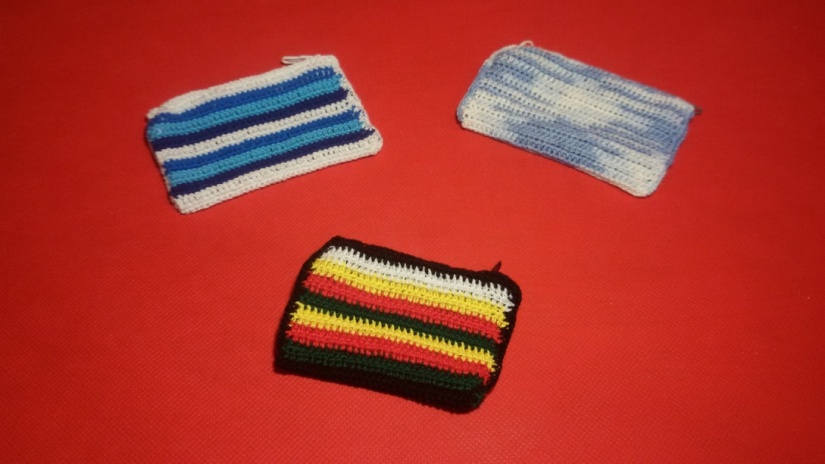 Para guardar tus monedas o para llevarlos junto a tu estuche y guardar tu pen drive. Posibilidad de adquirir el conjunto estuche + monedero a juego.
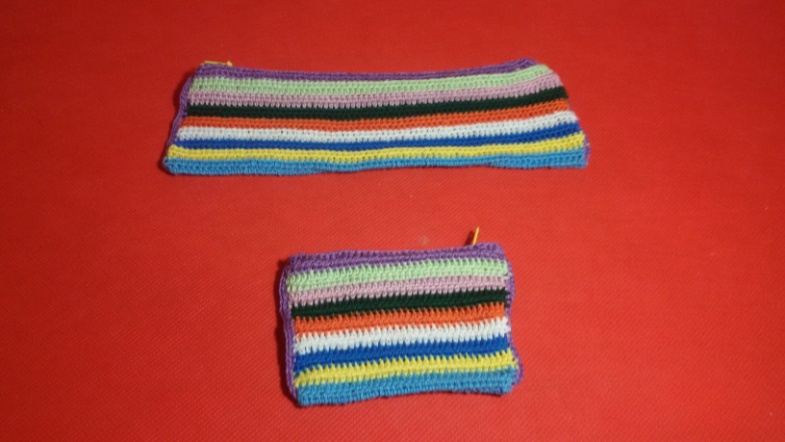 Precio estuche individual: 3 €
Precio conjunto: 4 €
BROCHES METÁLICOS
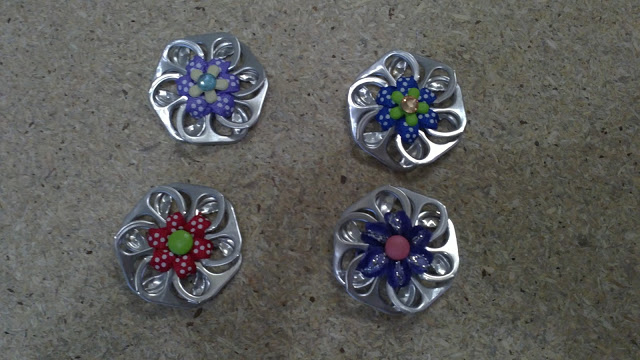 Estos complementos están hechos por otra profesora de nuestro centro, Mª Ángeles González Jara, utilizando chapas de refrescos y pintados a mano.
Precio: 1,00 €
BROCHES ARTESANOS
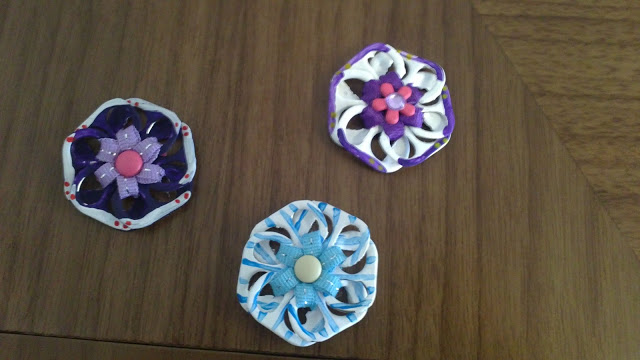 Broches hechos por la misma profesora, esta vez con chapas pintadas a mano.
Precio: 1,00 €
Broches de Muñecas Gorjuss
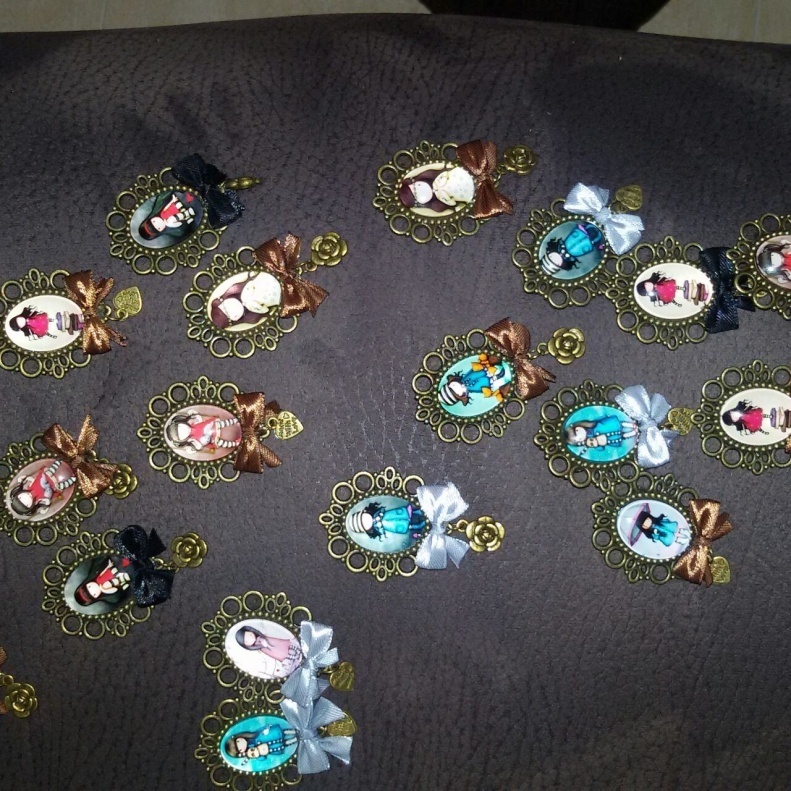 Broches con las famosas muñecas Gorjuss con bonitos detalles hechos también por Mª Ángeles.
Precio: 2,00 €
Adornos Macetas
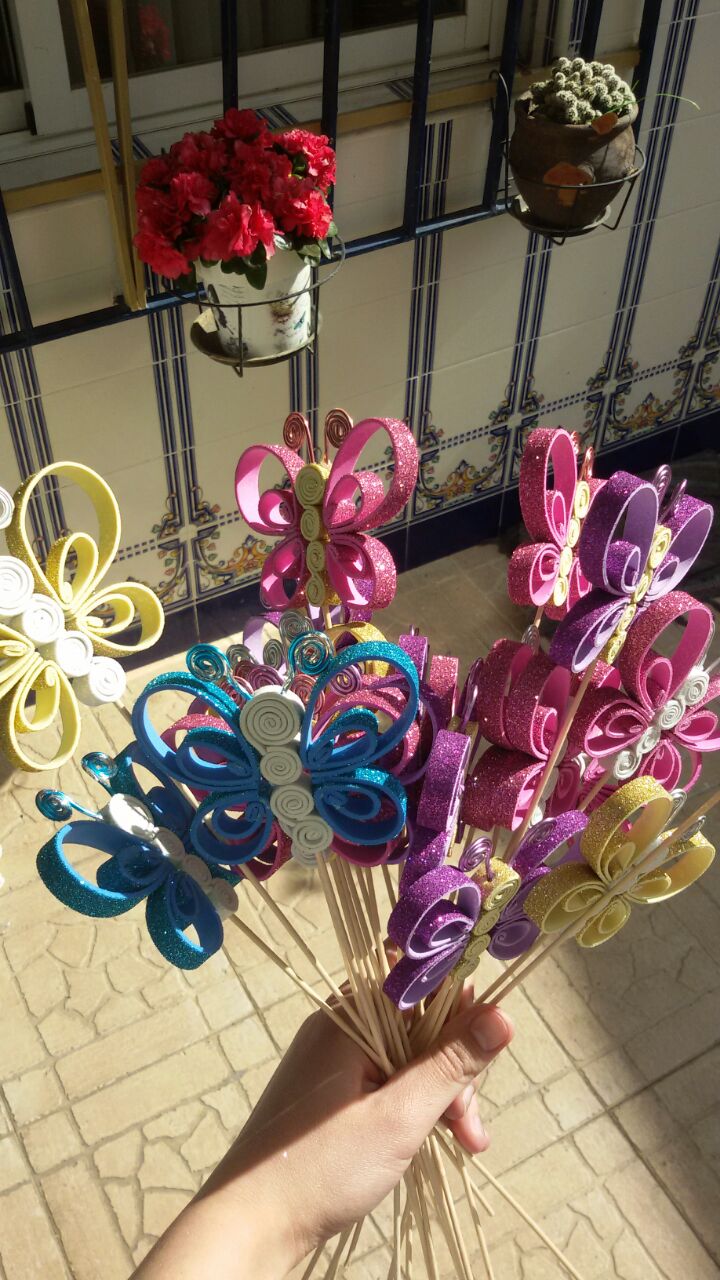 Si quieres darle un toque de alegría y color  a tus macetas esta primavera, nada mejor que estos adornos hechos con goma eva.
Precio: 1,50 €